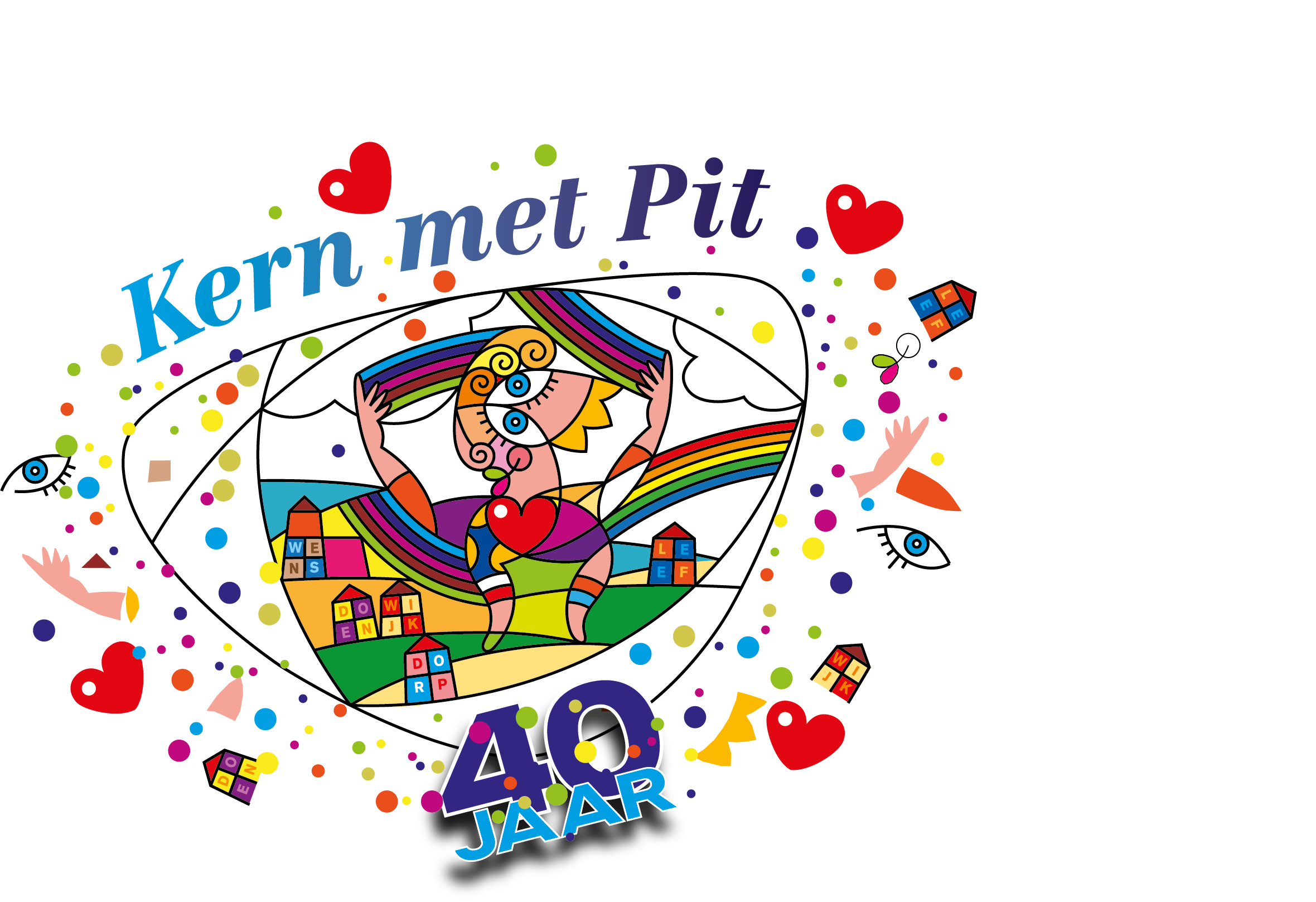 15. Wanssum
Infopunt W.I.P.
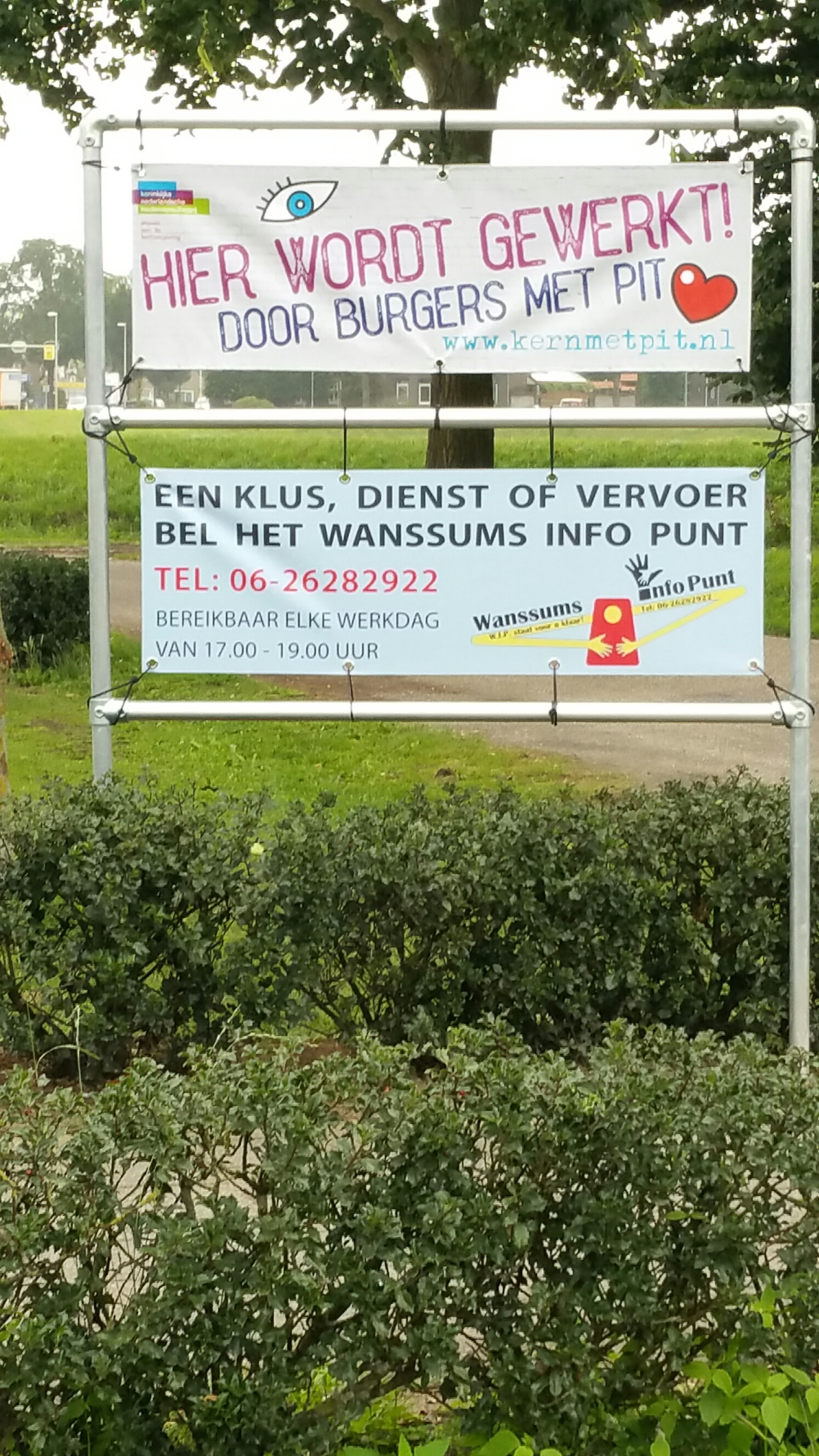 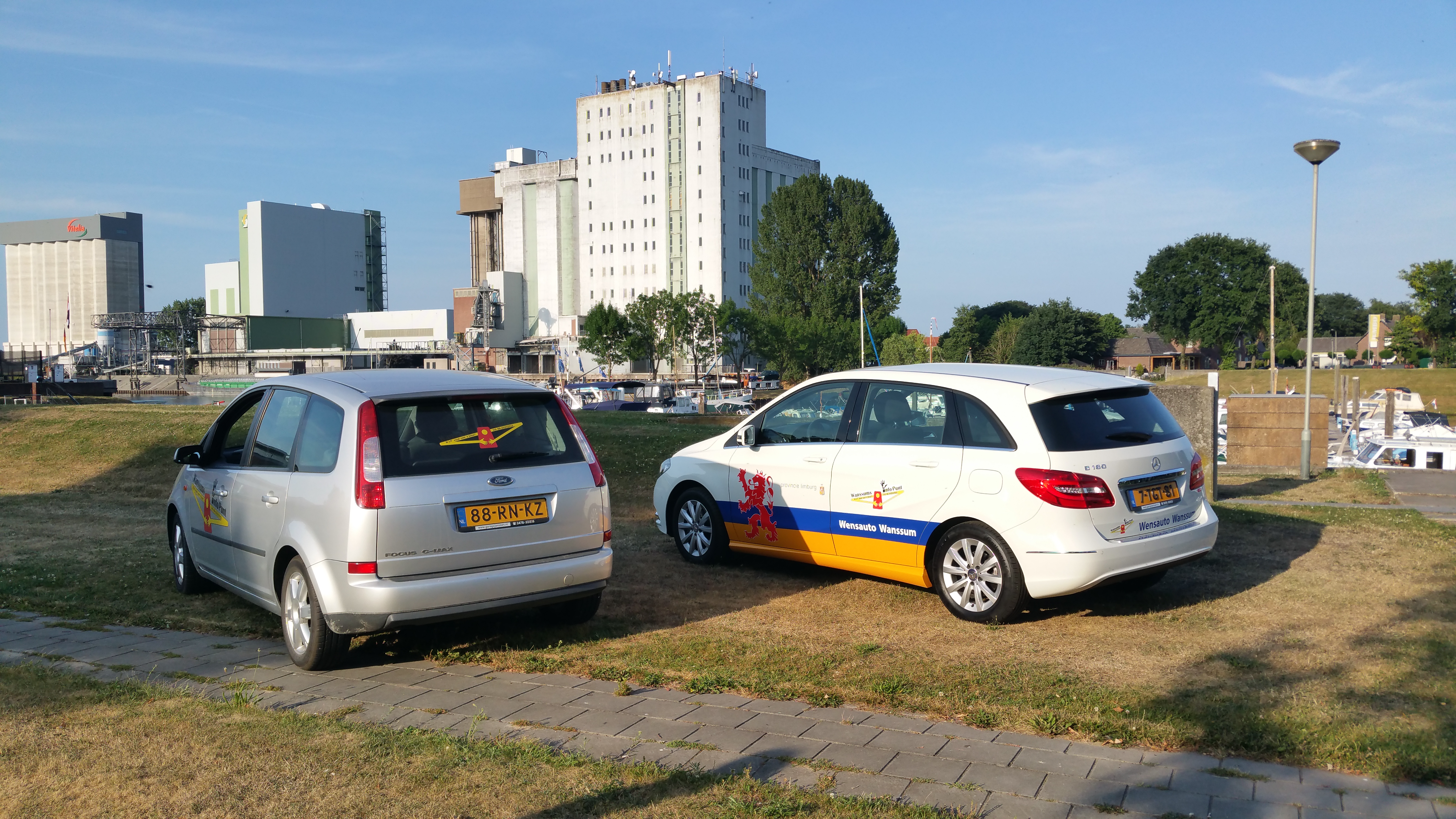 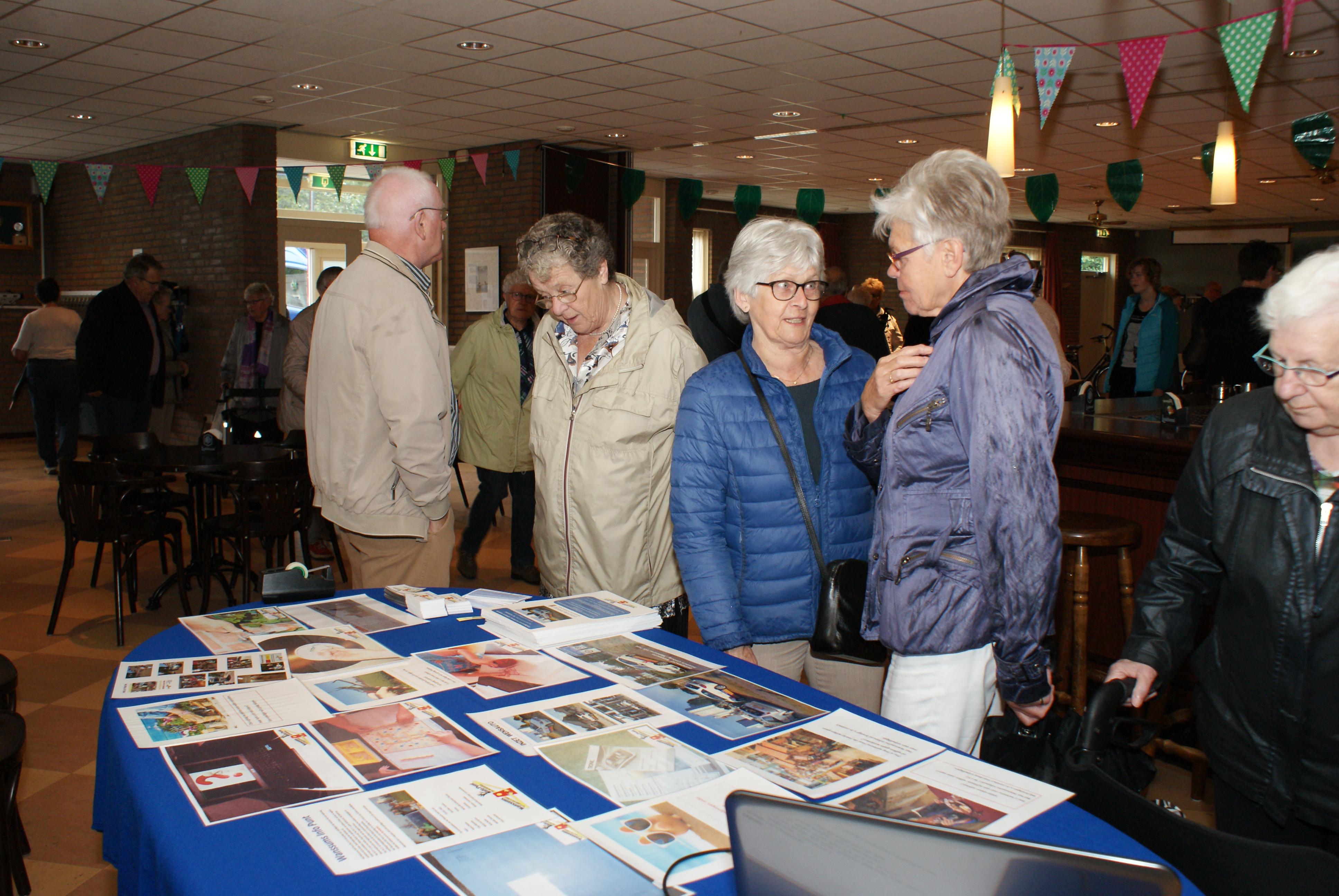